Weather and seasons Lesson 2b
What Did Our Weather Change from September to January?
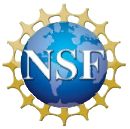 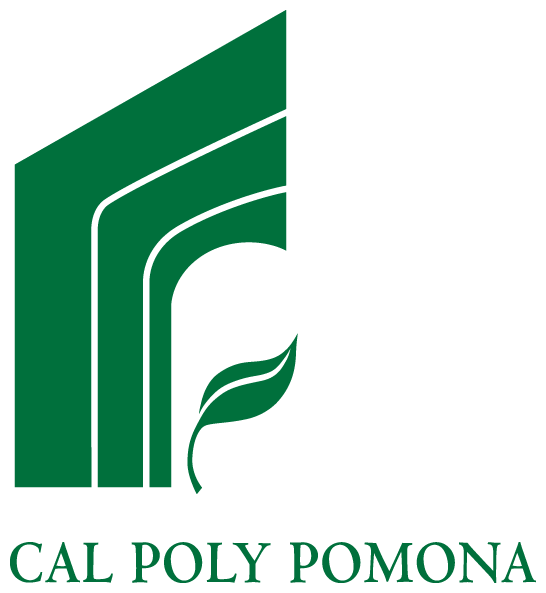 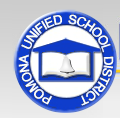 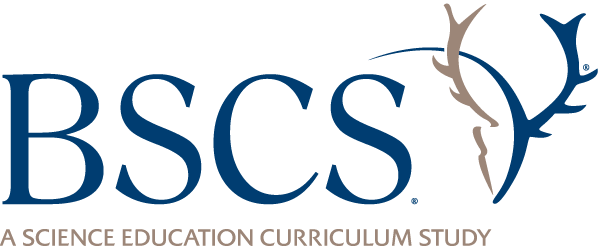 Our Picture Graph for January
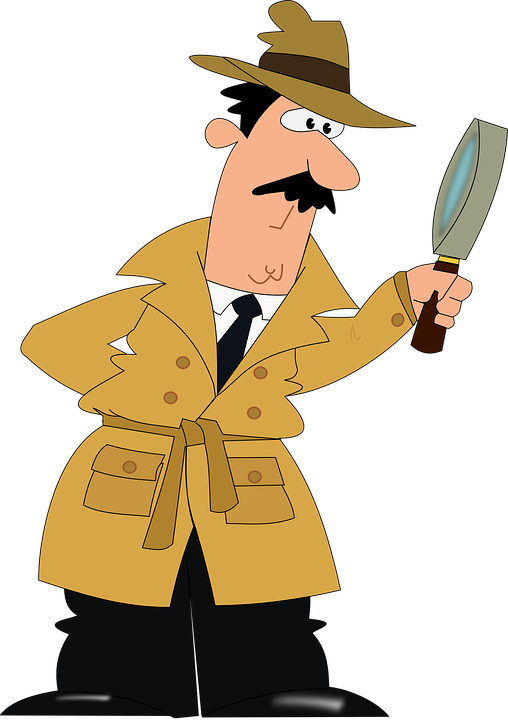 Pomona Weather Patterns for January
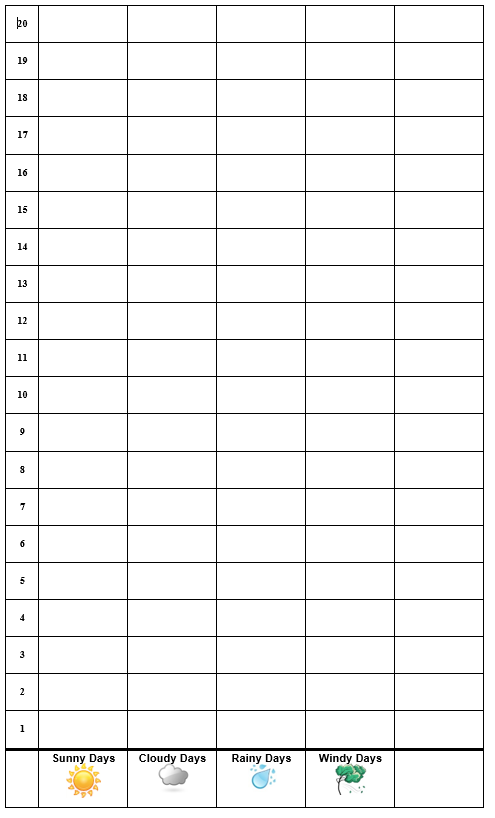 Courtesy of Pixabay.com
Today’s Focus Question
How did our weather change from September to January?
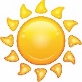 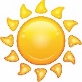 January
September
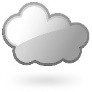 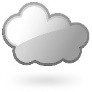 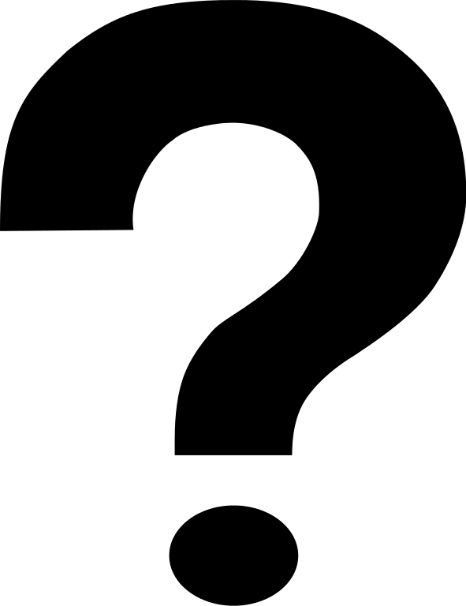 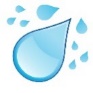 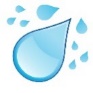 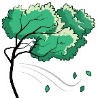 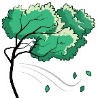 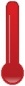 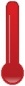 What Do You Think?
Do you think our weather patterns in September and January are the same or different?
Think about this question. Then Share your ideas with an elbow partner. 
Sentence starter:
I think the weather patterns in September and January are [the same/different] because ________.
Let’s Compare Our Graphs!
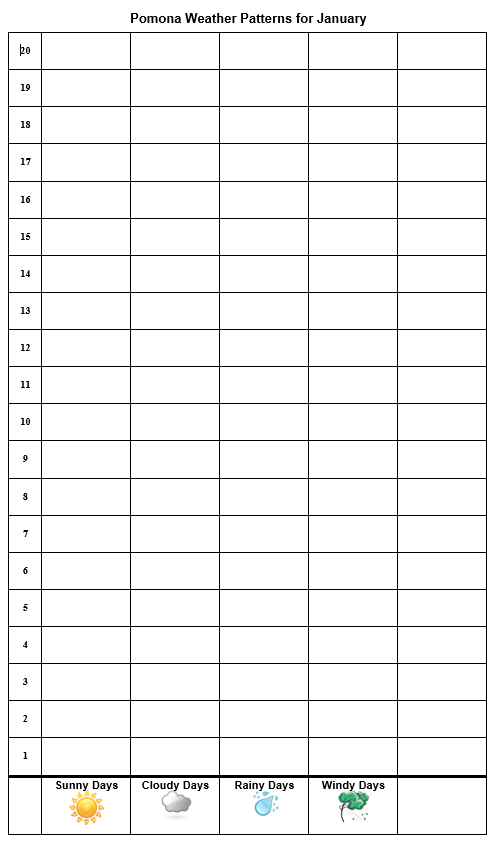 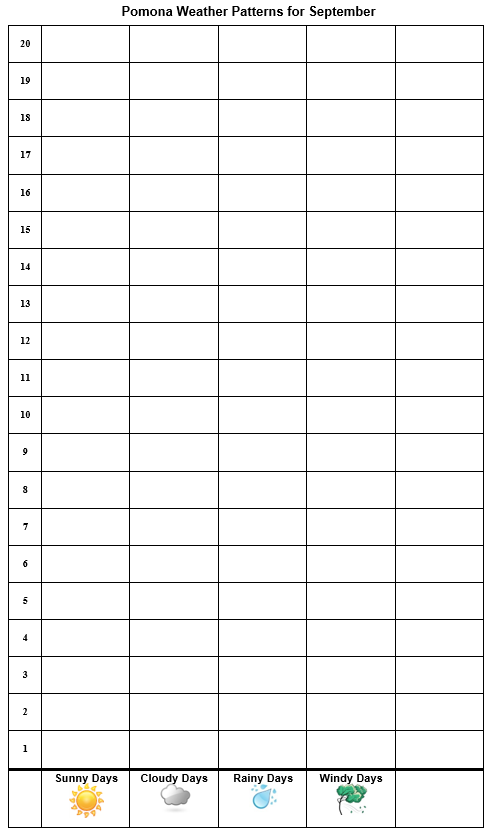 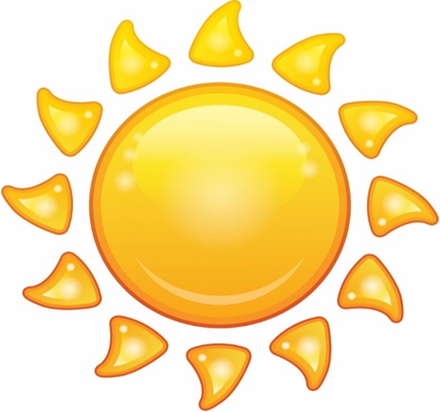 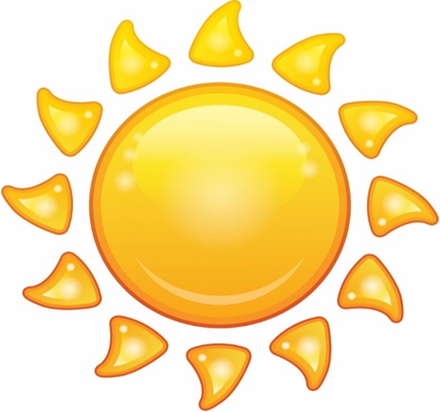 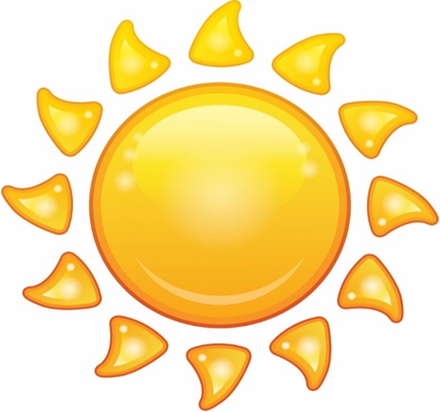 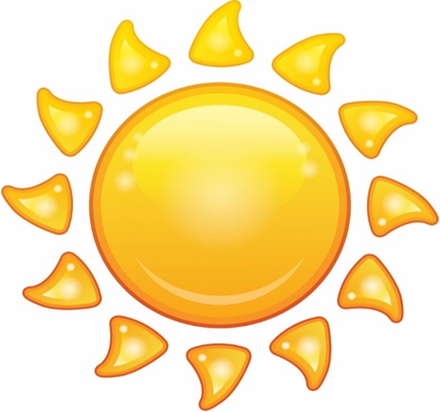 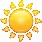 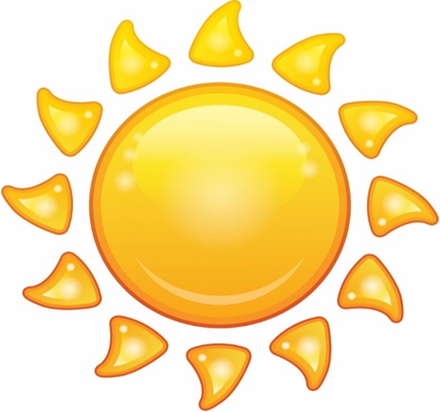 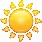 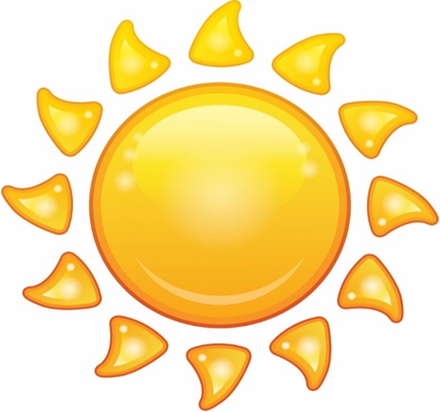 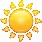 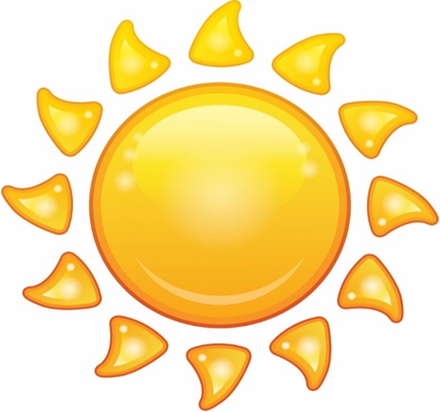 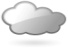 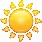 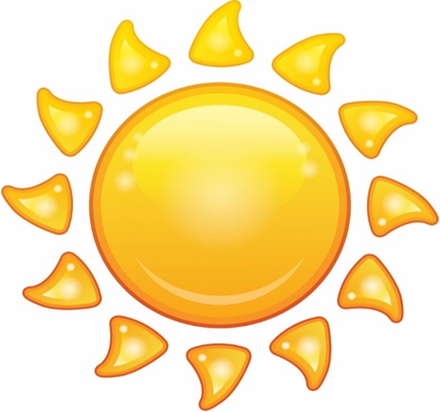 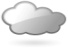 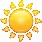 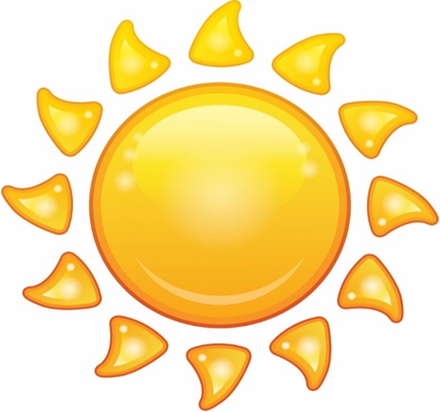 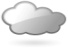 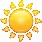 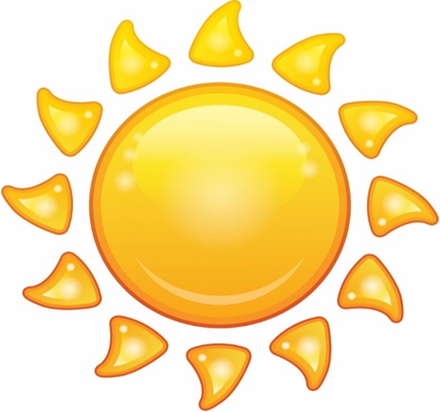 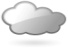 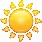 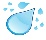 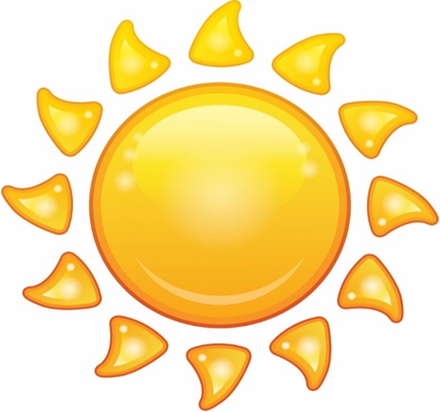 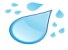 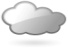 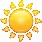 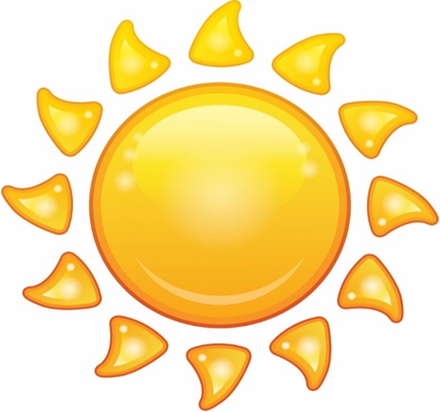 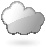 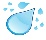 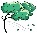 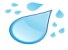 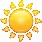 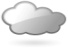 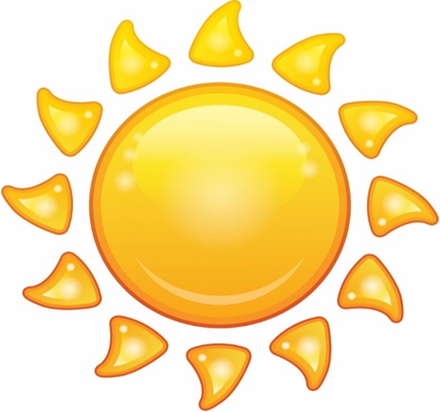 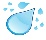 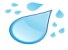 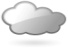 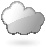 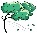 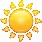 [Speaker Notes: Change this chart to reflect the actual temperature and weather patterns your class observed.]
Now Let’s Compare Our Charts!
September
January
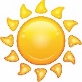 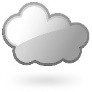 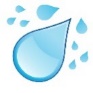 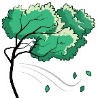 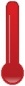 [Speaker Notes: Change this chart to reflect the actual temperature and weather patterns your class observed.]
Let’s Summarize!
Our focus question: How did our weather change from September to January?
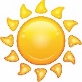 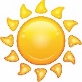 January
September
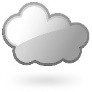 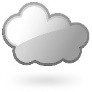 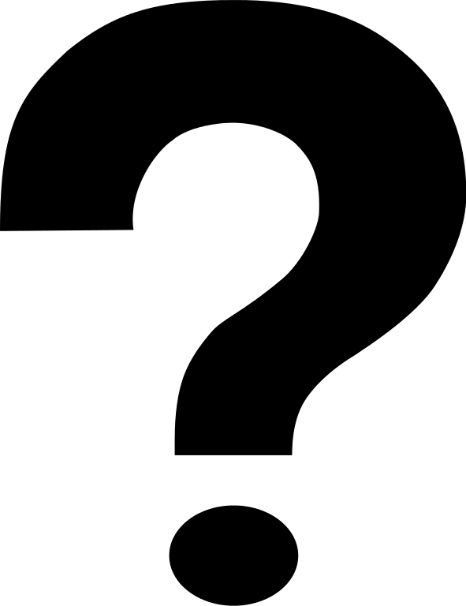 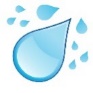 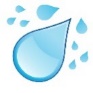 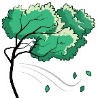 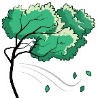 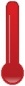 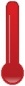 Let’s Summarize!
Think: Are the weather patterns for September and January the same or different?
Share your ideas and evidence with your elbow partner. 
Complete the handout. For each sentence, write the word on the blank line and circle the picture that shows the weather pattern you found.
Write or draw your evidence in the box at the bottom of the handout.
What Patterns Did You Find?
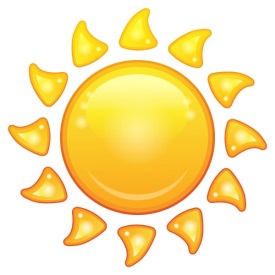 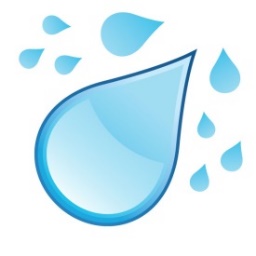 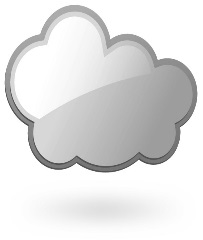 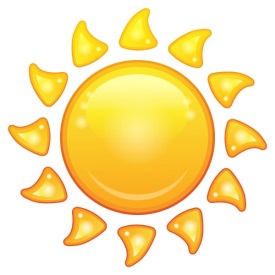 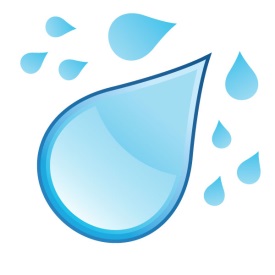 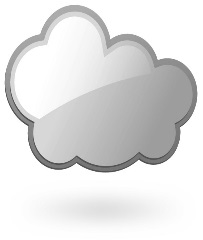 Let’s Summarize!
Our focus question: How did our weather change from September to January?
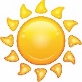 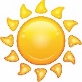 January
September
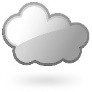 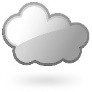 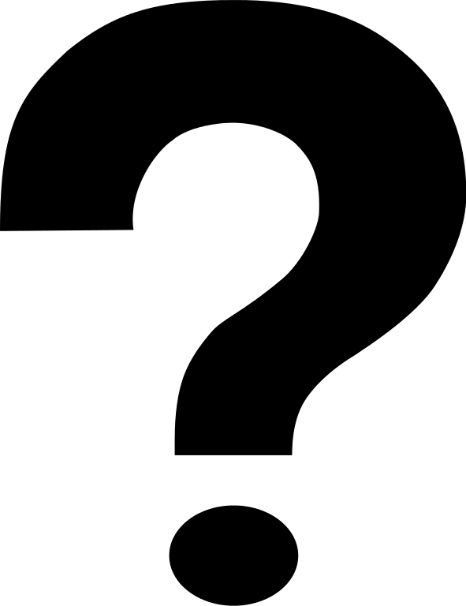 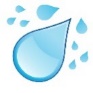 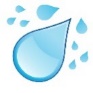 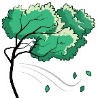 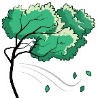 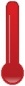 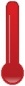 Let’s Summarize!
Weather patterns can change from month to month!
September
January
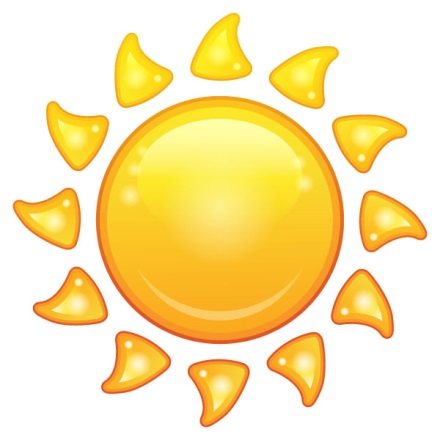 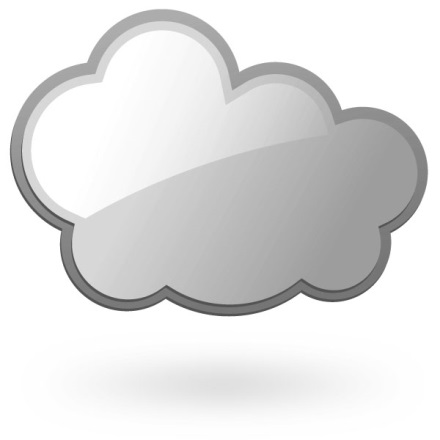 Courtesy of BSCS
Courtesy of BSCS
Next Time
What was our temperature pattern in January?
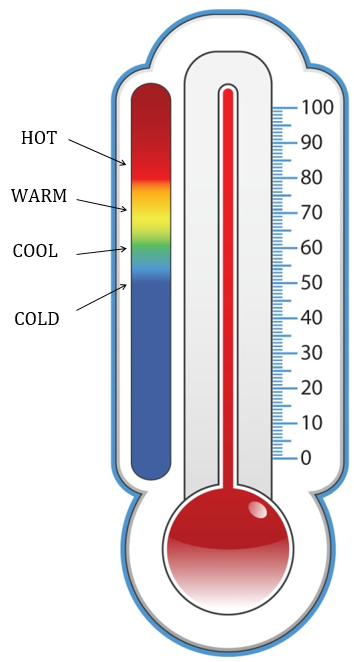 Courtesy of BSCS